Люди з особливими потребами/ інвалідністю, які зробили значущий внесок у життя суспільства
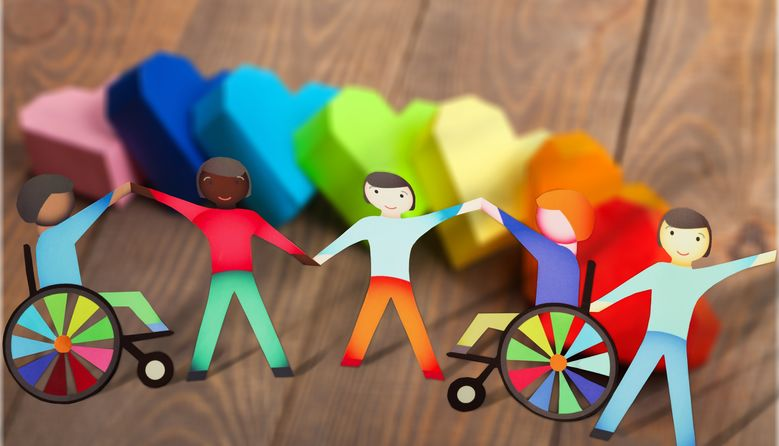 Підготувала: Іванова Олександра
Стівен Вільям Хокінг
Хокінг – жива людина-легенда, він займає восьме місце у рейтингу “100 геніїв сучасності”.
Англійський фізик-теоретик, космолог і автор багатьох книжок, директор з досліджень Центру Теоретичної Космології Кембриджського університету, відомий своїми дослідженнями в астрофізиці, зокрема теорії чорних дір та популяризації наукових знань. Обіймав посаду лукасівського професора математики.
Хокінг брав участь у популярних телешоу, знімався у серіалах, персонаж з'являвся в мультсеріалах, а його цифровий голос використали у своїх композиціях відомі музиканти. Його книга "Коротка історія часу" стала світовим бестселером.
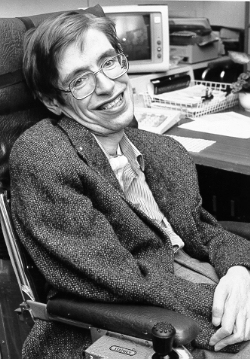 У ранні роки він зрозумів, що наука – його покликання. 
«Мета мого життя проста, – сказав одного разу Хокінг. – Повністю зрозуміти Всесвіт, як він влаштований, чому він влаштований саме так чому взагалі існує».
Більшу частину життя йому довелося провести в інвалідному кріслі, будучи скутим аміотрофічним склерозом – незворотною хворобою, яка нищить нервові клітини та підриває здатність ходити, розмовляти, жувати та навіть дихати. Після діагностики захворювання лікарі оголосили 21-річному Хокінгу, що жити йому залишилося не більше 2,5 років.
Вчені були здивовані, що професор Гокінг майже півстоліття прожив у такому стані, адже з бічним аміотрофічним склерозом люди довго не живуть.
У 1985 році Гокінг після запалення легенів захворів на трахеостомію, внаслідок чого втратив здатність говорити. Тоді ж учений почав користуватися синтезатором мови, а з 1997 року — комп'ютером, яким можна керувати за допомогою датчика, закріпленого в мімічному м'язі щоки. Але весь це час він не тільки працював, а й вів активний спосіб життя, двічі одружився, має доньку і двох синів.
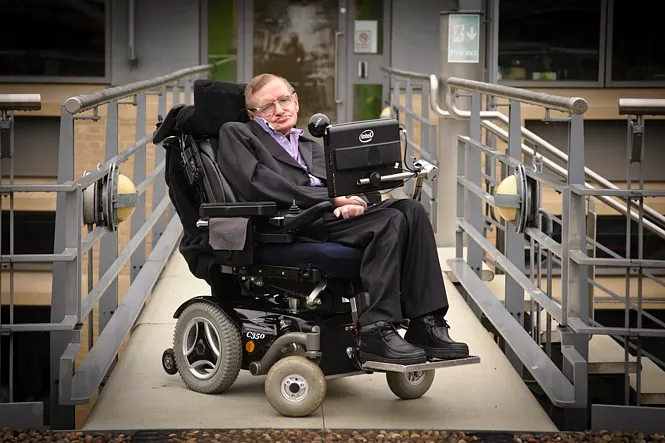 «Я хочу показати, що фізичні вади — не перешкода для людини, якщо вона не падає духом», - сказав Гокінг.
У своїх мемуарах під назвою «Моя коротка історія», Хокінг написав: «У той час я думав, що моє життя скінчилося, і що я ніколи не реалізую той потенціал, який я в собі відчував. Однак тепер, коли минуло 50 років, я можу бути повністю задоволеним своїм життям».
Діагноз став величезним потрясінням, однак допоміг Стівену визначити своє майбутнє:
«Хоча над моїм майбутнім нависла хмара, на свій подив я з'ясував, що тепер почав отримувати від життя більше задоволення, ніж раніше».
«Насправді моя інвалідність мені дещо допомогла. Вона звільнила мене від сидіння на нудних конференціях і дала більше часу на роздуми. Теоретична фізика – одна з небагатьох областей, де інвалідність не є на заваді. Вона повністю у твоїй голові».
Він відмітив, що суспільство повинно надавати можливість людям з інвалідністю реалізувати свій потенціал.
Що допомогло Стівену Хокінгу стати відомим та досягти таких звершень?
Підтримка дружини?
«Я страждаю на нейромоторне захворювання практично все моє доросле життя, але це не завадило мені мати прекрасну сім'ю і досягти успіхів у роботі. І все це завдяки допомозі, наданій мені дружиною, дітьми та багатьма іншими людьми та організаціями. Мені пощастило, що мій стан погіршувався повільніше, ніж у більшості випадків. Це доводить, що ніколи не треба втрачати надії.»
Прагнення жити?
«Злитись через мою інвалідність – пуста трата часу. Потрібно продовжувати жити, і я не зробив це погано. У людей не буде часу на вас, якщо ви завжди злитеся чи скаржитеся».
У 2007 році він здійснив політ у невагомості (на спеціальному літаку).
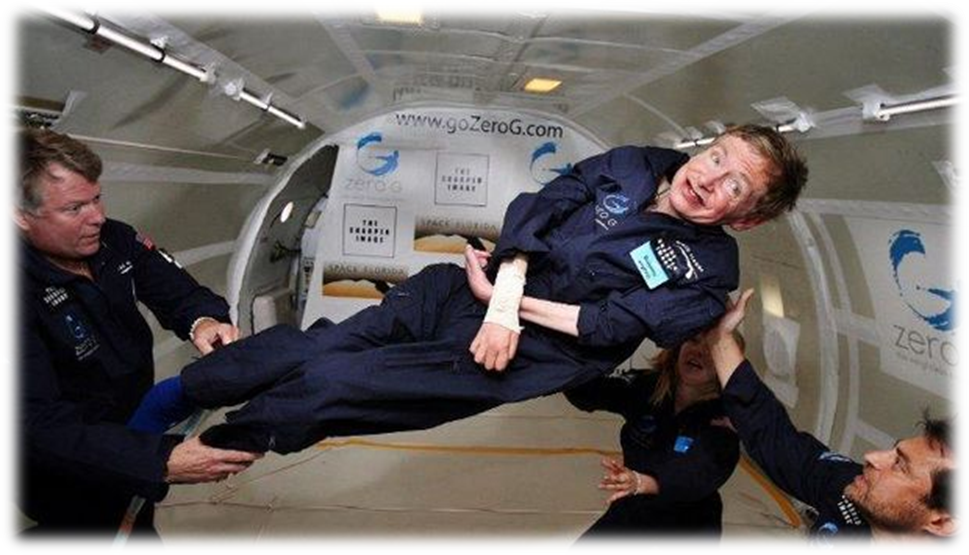 Мотивація?
«Намагайтесь зрозуміти, що ви бачите і цікавтесь, що змушує всесвіт існувати. Будьте допитливими, і хоча життя може здаватись складними, є завжди щось, що ви можете зробити, і в чому досягти успіху. Те, що ви просто не здаєтесь, має значення».
Олександра Олександрівна Кутас
Перша у світі модель у інвалідному кріслі та перша фотомодель з інвалідністю в Україні, громадський діяч, радник мера Дніпра по доступності міської інфраструктури.
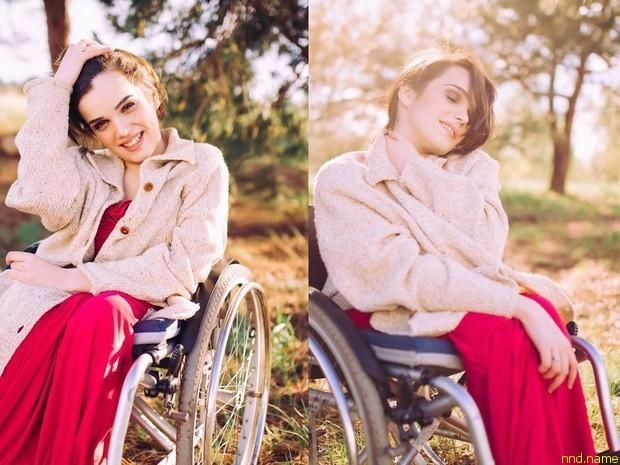 У кінцевому рахунку, Олександра Кутас є невід'ємною частиною реформ в індустрії моди, спрямованих на руйнування стереотипів щодо людей з особливими потребами. Її хоробрість і наполегливість, безумовно, надихають безліч людей з інвалідністю не зупинятися на шляху до своєї мрії. За великим рахунком, вона не просто людина, яка подолала немислимі перешкоди; вона є символом майбутнього рівності.
Олександра Кутас народилася в Дніпрі. Внаслідок лікарської помилки при народженні отримала травму спинного мозку і з раннього віку пересувається за допомогою інвалідного крісла. Ще навчаючись у школі, захопилася журналістикою і вступила до студії телебачення і преси. Вона вчилася брати інтерв'ю у різних творчих людей, вести програми, їздила на фестивалі. Коли студія виграла конкурс ЮНІСЕФ, Олександру обрали, як одну з найкращих юних журналістів, запросили до Нью-Йорку на нагородження.
Тоді ж Олександра захопилася психологією. Дитяче захоплення переросло в глибоку прихильність, і після закінчення школи Саша вступила на факультет психології Дніпровського національного університету імені Олеся Гончара, на якому провчилася 4 роки на денному відділенні, незважаючи на непристосованість університету. Коли Олександра закінчила університет з червоним дипломом, тоді ж почалися бойові дії на сході країни, і в Дніпро почали прибувати поранені військові. Олександра була волонтером у військовому шпиталі більше 3 місяців.
У 2011 році Олександра вперше зацікавилася світом моди. Її надихнули роботи британського дизайнера Олександра Маккуіна.
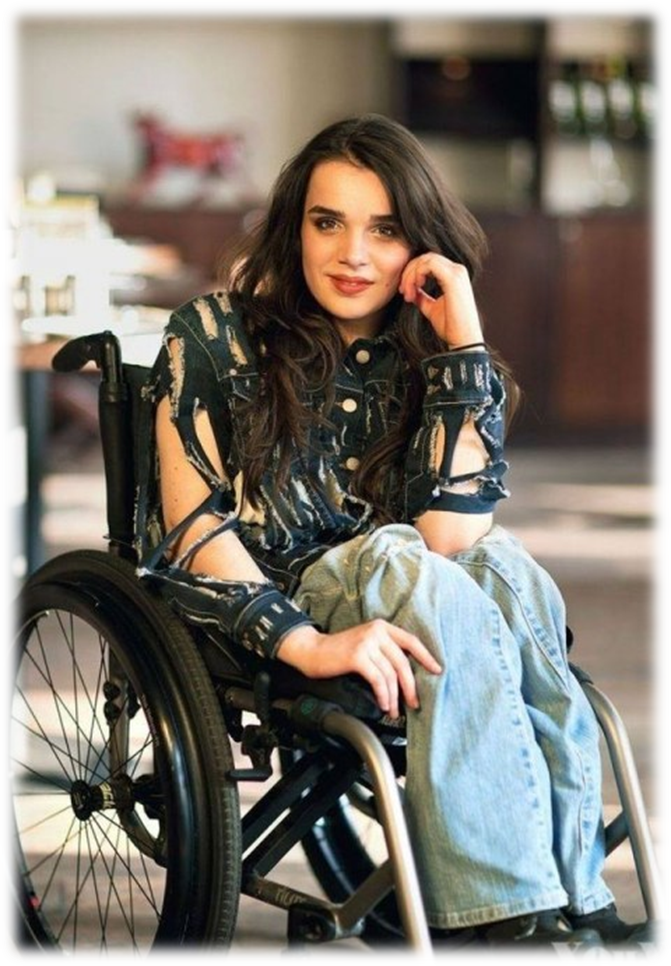 «Я дивилася і розуміла, наскільки це доречно і гармонійно. Найстрашніше для мене — бути в сфері моди недоречною. Своєю діяльністю я хочу доводити: я — професіонал, а не соціальний проект».